Encontro de Ciência e Inovação  2023
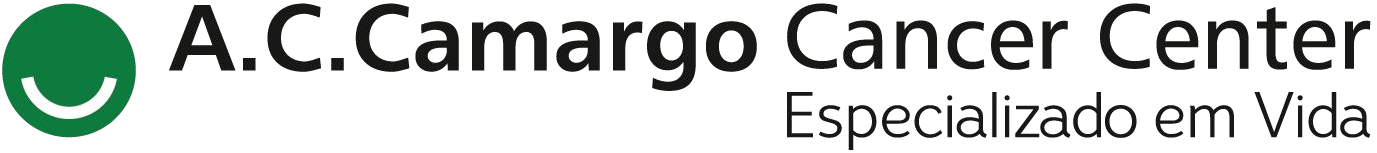 APRESENTAÇÕES ATÍPICAS DO CÂNCER DE BOCA
Comitê de ética e pesquisa  2997/20
N.F. Mendonça, D.E.C. Perez, H.M.Junior, G.C. Jaguar, P.F. Bonan, F.R. Pires, F.A. Alves
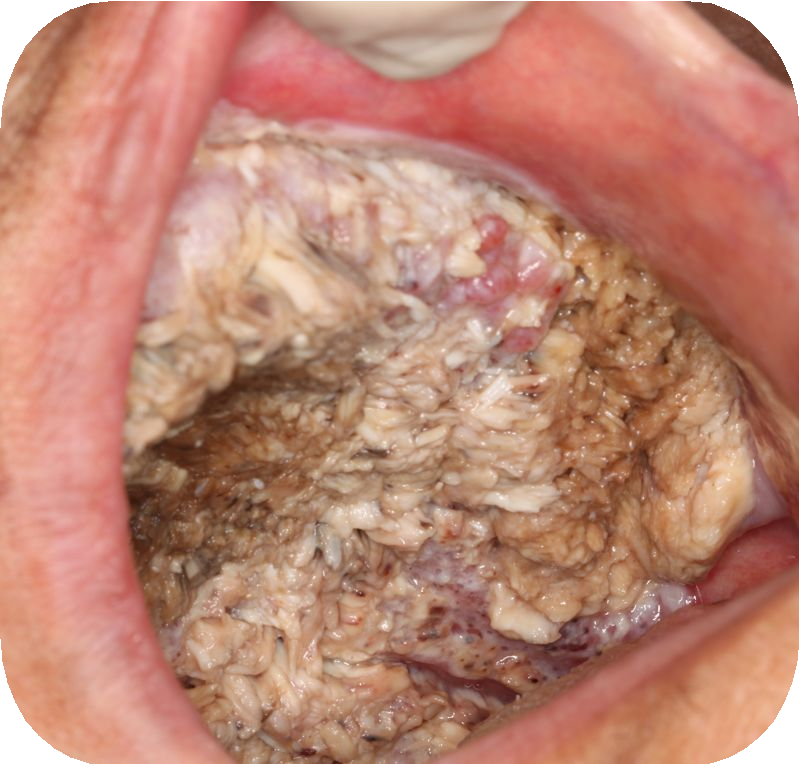 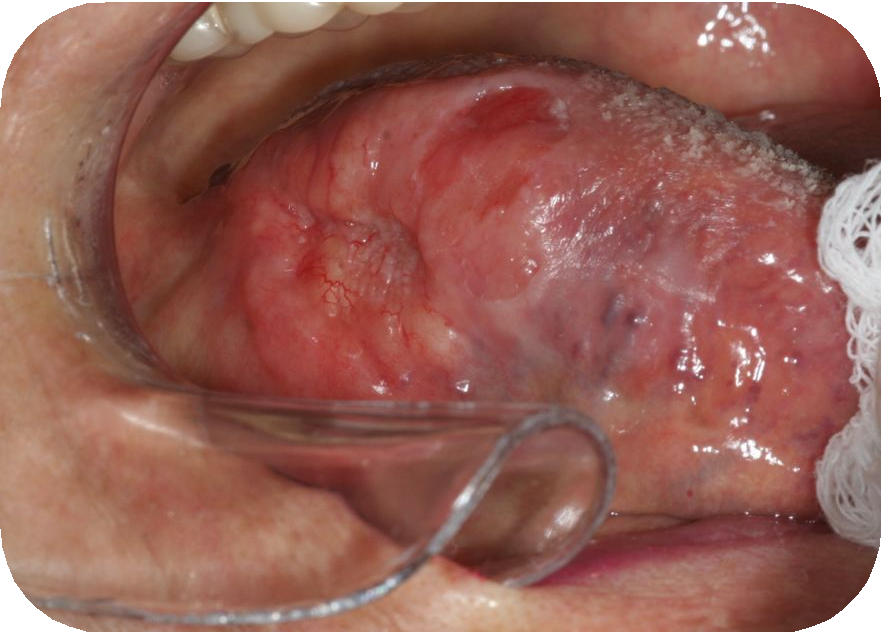 INTRODUÇÃO
RESULTADOS E CONCLUSÃO
Os	carcinomas	de	células	escamosas	(CEC)
Foram selecionados 270 casos, sendo 203  convencionais e 75 atípicos.
Atípicos: 20 Exofíticos (11 casos eram uma única  lesão exofítica com superfície semelhante a amora, 9  casos apresentavam dobra), 8 Papilífero , 20 em  Fenda, 10 Red Cancer, 8 De Rebordo, 7  Nódulo/Polipóide e 2 Verrucoso.
representam cerca de 90% dos casos de câncer oral.
Histologicamente, pode ser composto por graus  variáveis de células diferenciação e subtipos.
Clinicamente, a maioria dos CCEs orais correspondem  a uma úlcera infiltrativa com bordas elevadas. No  entanto, outras características clínicas também podem  ser encontradas.
VERRUCOSO
CONVENCIONAL
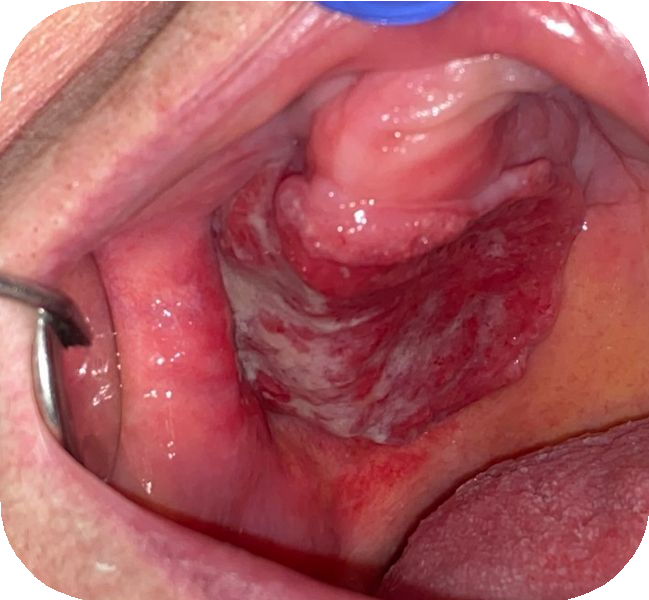 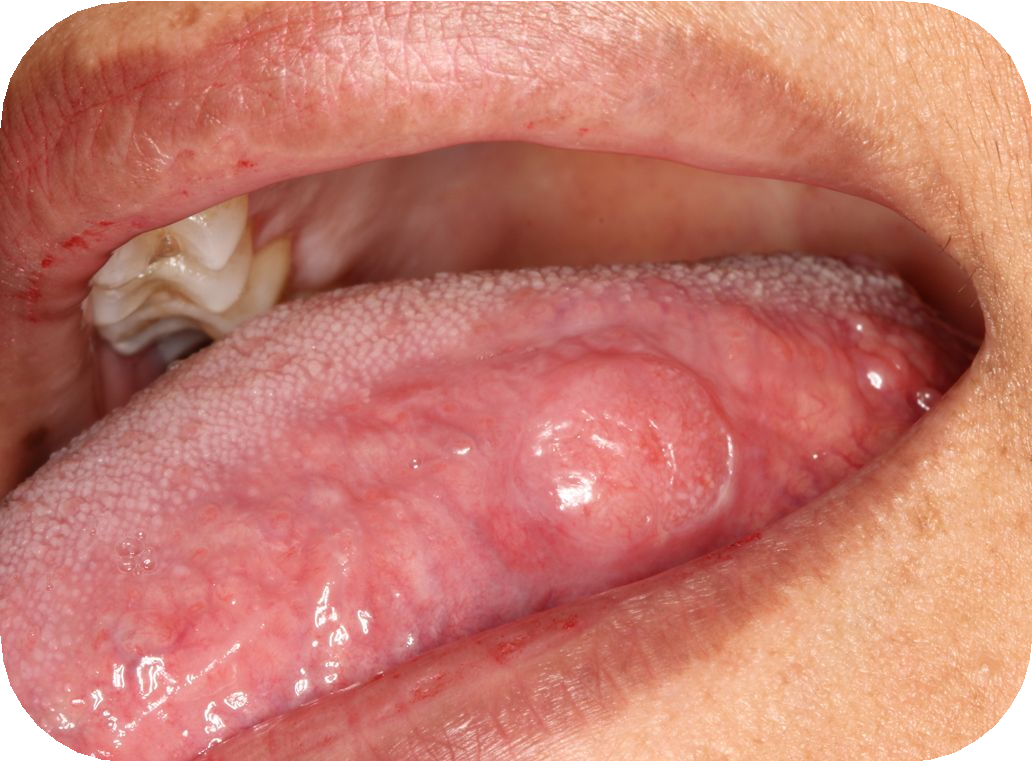 Conclusão:
OBJETIVOS
30% dos casos de CEC oral tiveram uma  apresentação clínica atípica
Essas formas atípicas podem levar a um  negligenciamento ou atraso no processo de  diagnóstico.
	A maioria das lesões em nódulos/polipóides  apresentavam hipótese clínica benigna.
Para o CEC De Rebordo foram necessárias
mais de uma biópsia para concluir seu diagnóstico
O CEC em Fenda devido a sua apresentação clínica  houve dificuldade no diagnóstico.
NÓDULO/PÓLIPO
O objetivo deste estudo é propor uma classificação
DE REBORDO
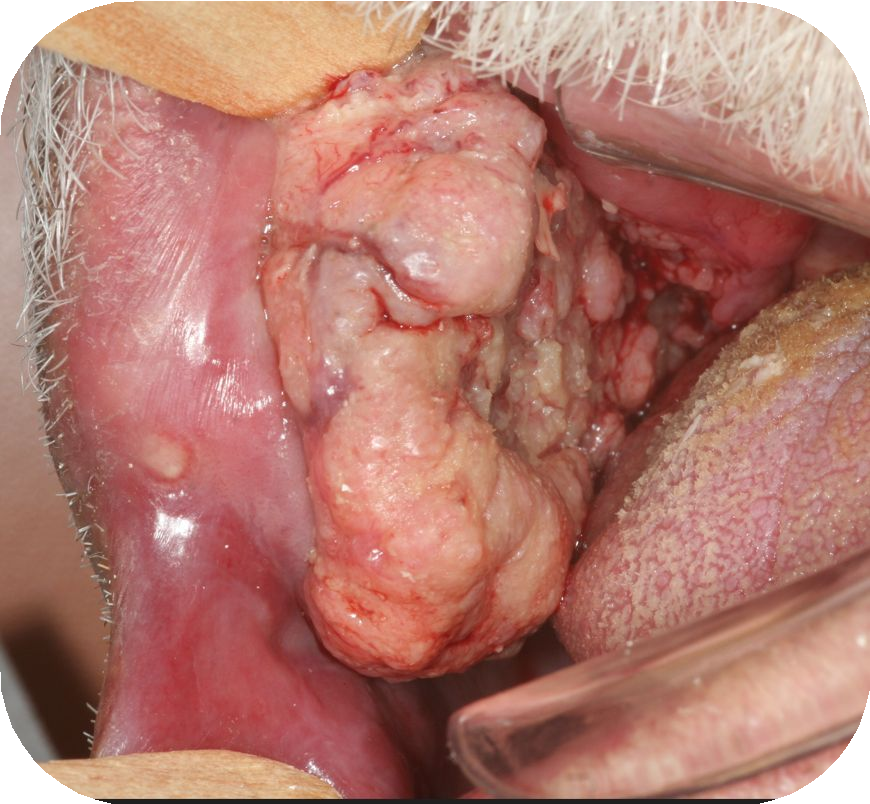 clínica, que possa contribuir para o processo de
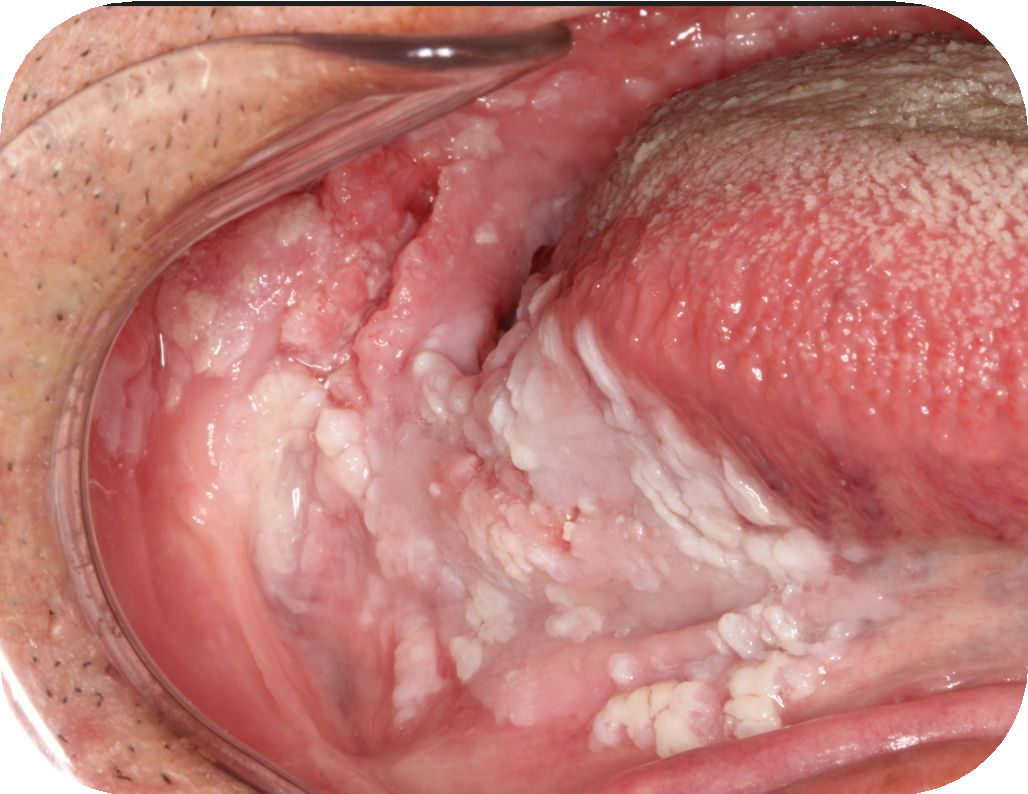 diagnóstico.
MÉTODOS
Foram selecionadas fotos clínicas de pacientes com  CCE oral em um período de 15 anos, e avaliadas por  um grupo de especialistas.
Todos os casos foram classificados em apresentação  clínica convencional ou atípica. Tal classificação foi  adaptada de Barbosa et al. (1968).
Os CECs atípicos foram classificados como:
PAPILIFORME
EXOFÍTICO
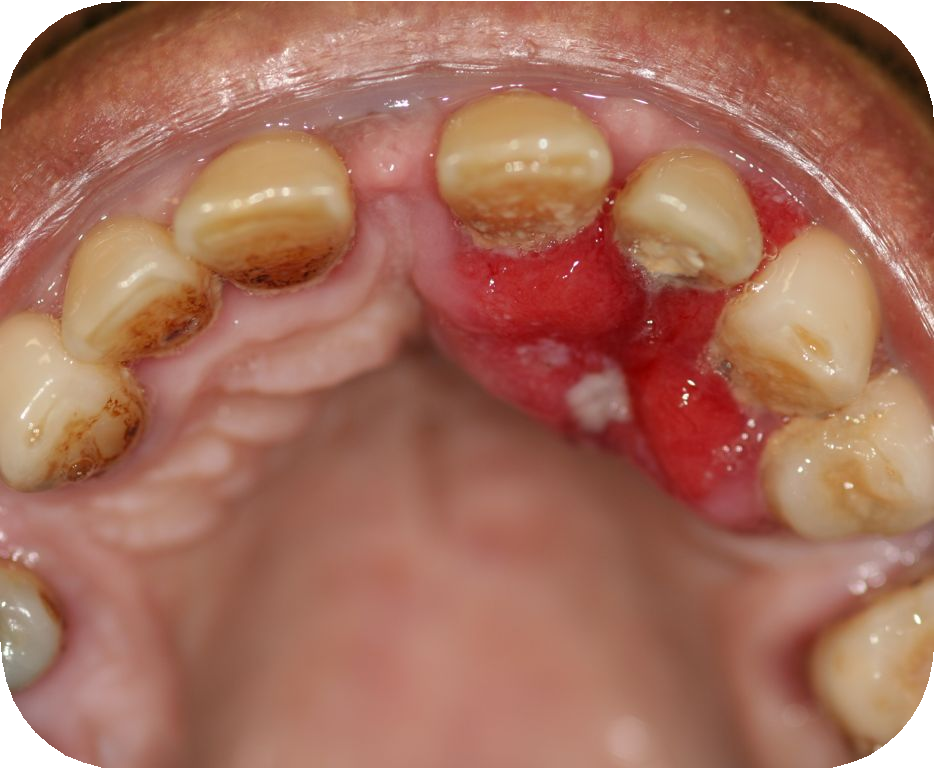 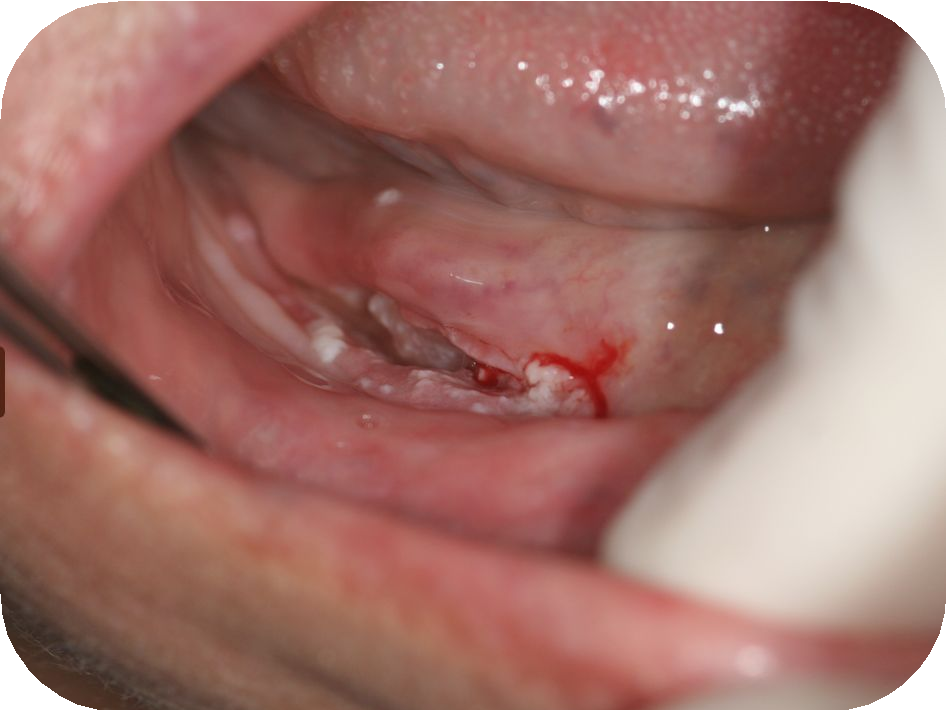 REFERÊNCIAS
Livro Câncer de Boca - Barbosa 1968  Thompson et al doi:10.1016/S0968
Instituto Nacional de Câncer José Alencar Gomes da Silva. Estimativa  2020: incidência de câncer no Brasil. INCA 38 (2020).
FENDA
RED CANCER